ARCHEDA-PRODUCT
RELIABLE PARTNER IN EXPORT&IMPORT
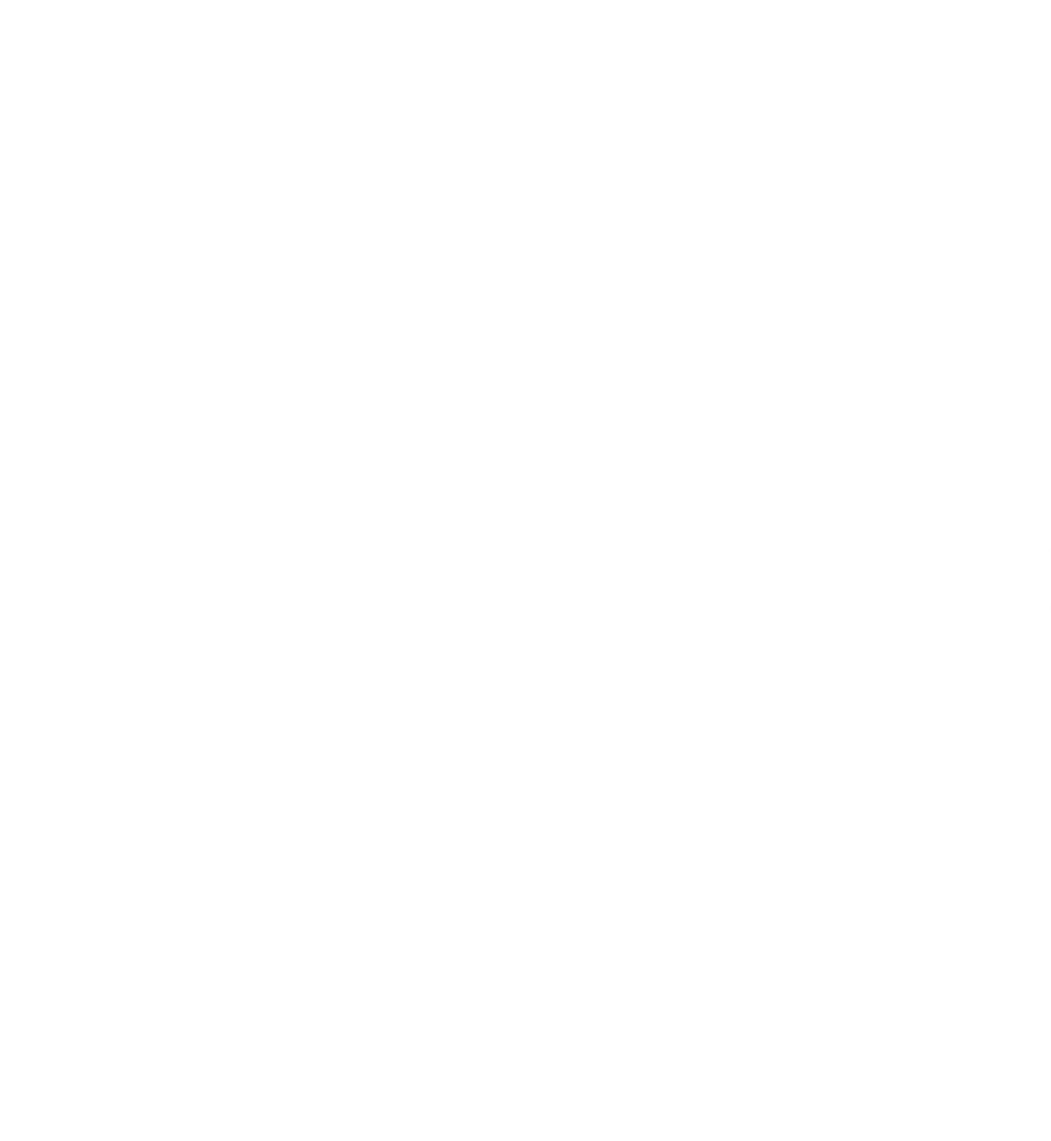 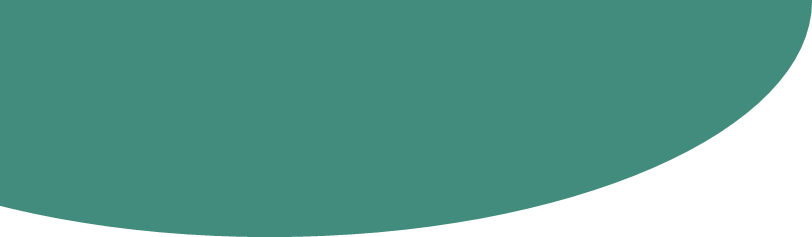 Owner of ARCHEDA-Product
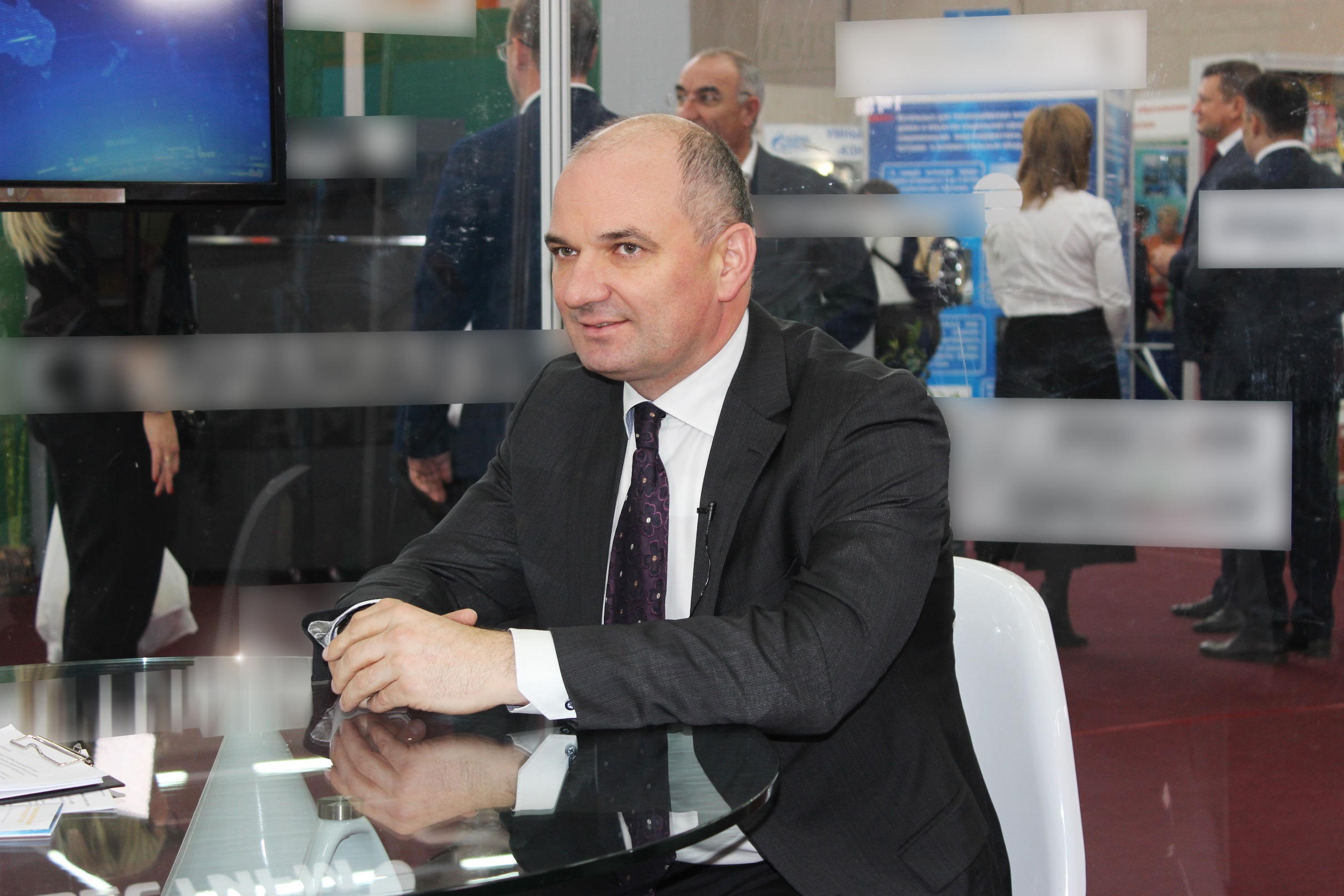 Yury Goncharov

For more than 25 years of entrepreneurial activity
Since 1991, the founder of a holding company for the production of building materials 
Since 2014, the founder of the waste paper collecting enterprise and the Green Leaf Ecological Culture Fund
Since 2020, the owner of Archeda-Product agricultural enterprise
Location
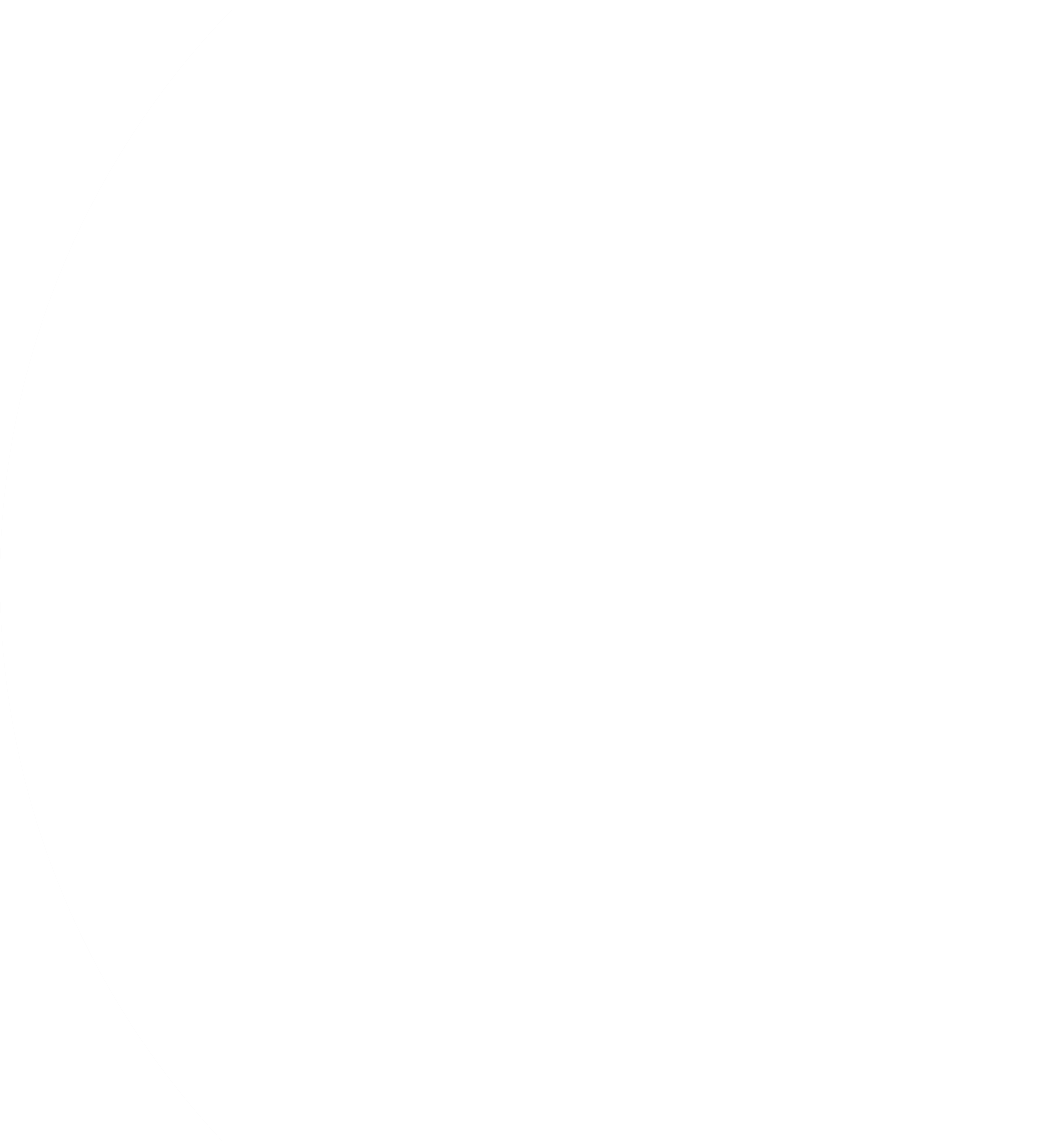 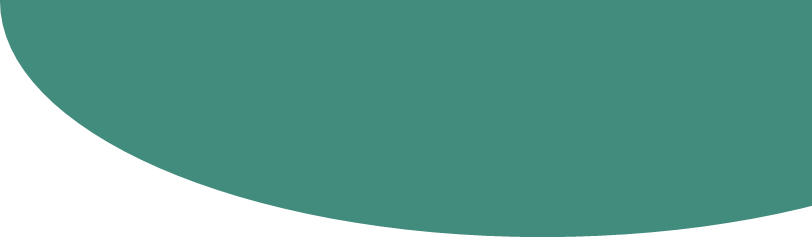 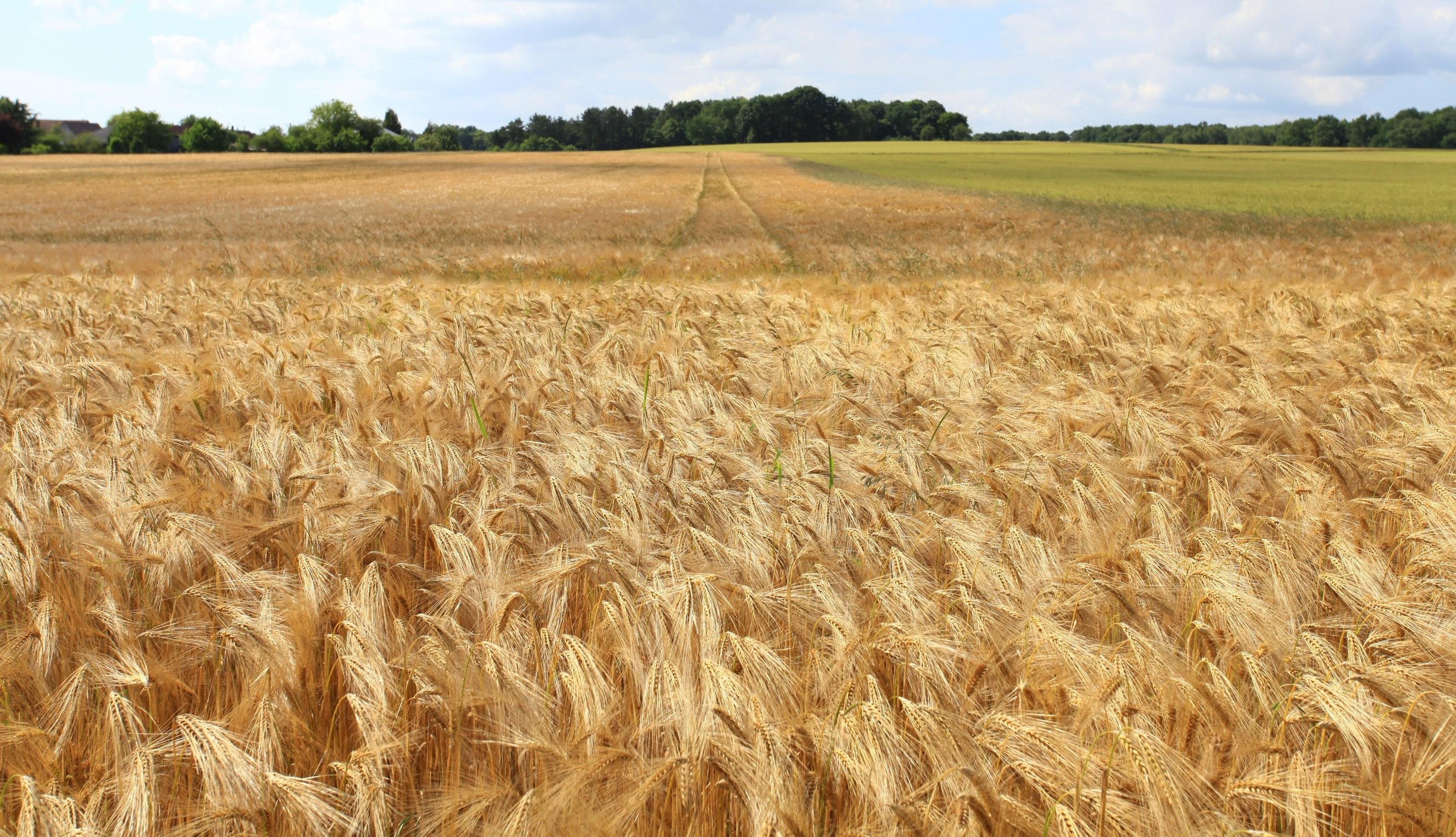 About Volgograd
region
The sown area of agricultural crops in the Volgograd region in 
2021 amounted to 3077.1 thousand hectares, 
forecast 2022 – 3171.00 thousand hectares.

Production of grain and leguminous crops:
2021 - 4126,1 thousand tons, 
forecast 2022 – 4700,00 thousand tons.
Export in 2021 – 425.1 thousand tons

Production of oilseed crops:
2021 – 1473.9 thousand tons, 
forecast 2022 – 1180.0 thousand tons.
Export in 2021 – 22.8 thousand tons
Volgograd region is an ecologically clean region of Russia and it is the 7th region in grain production in Russia
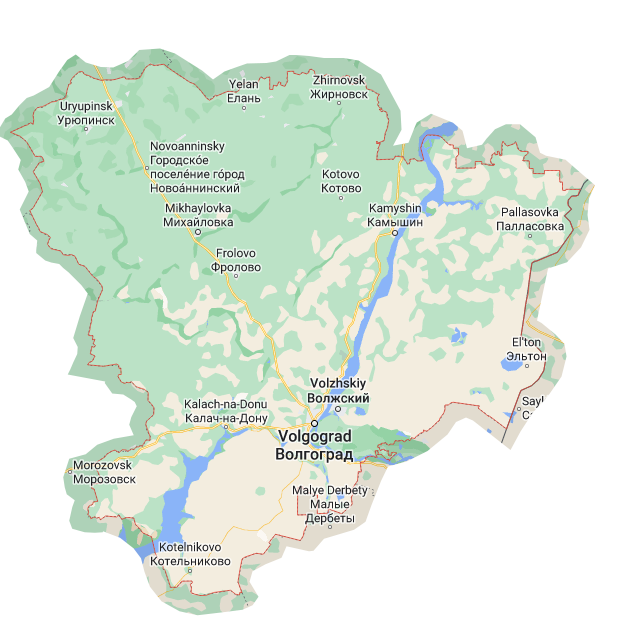 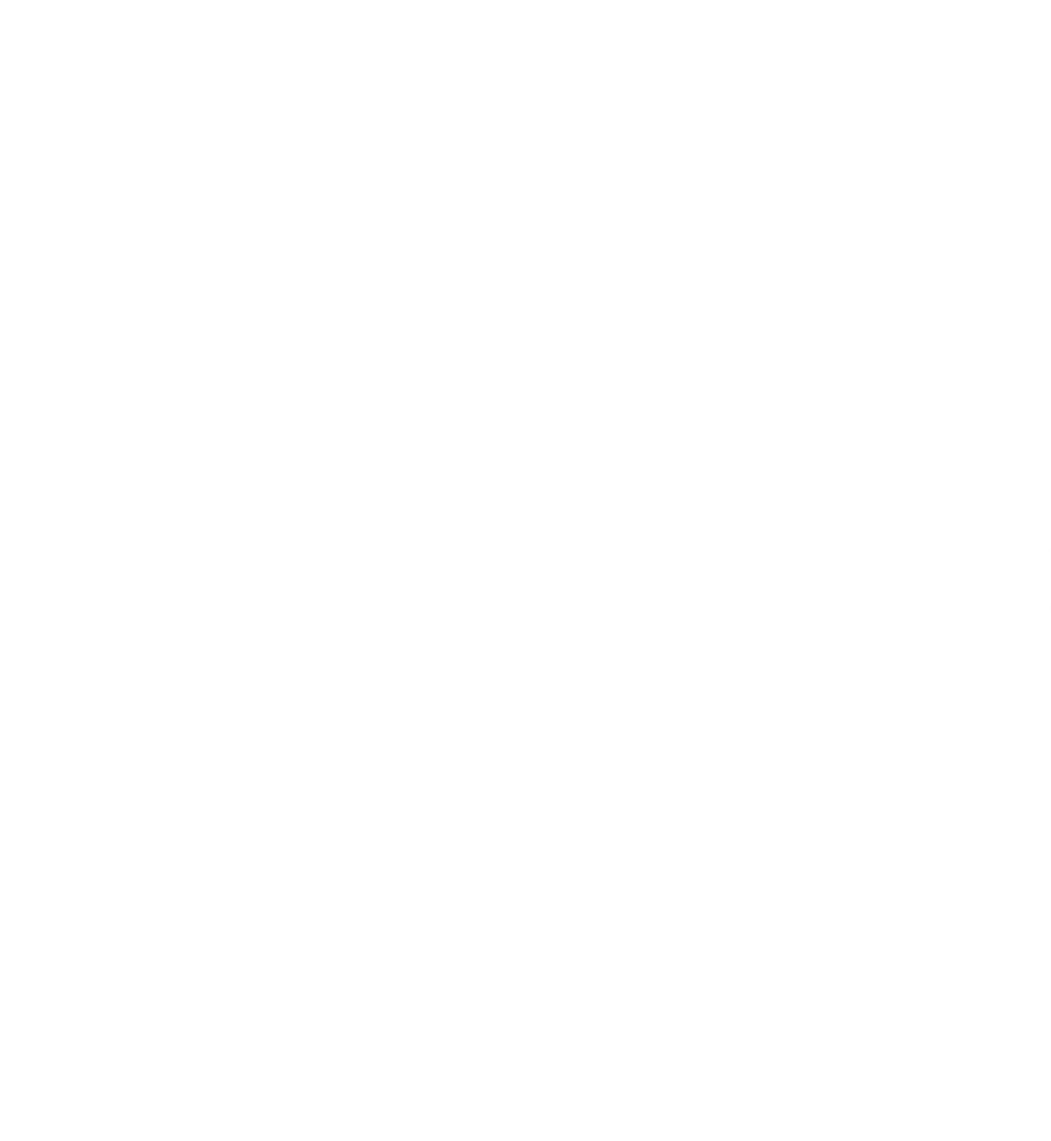 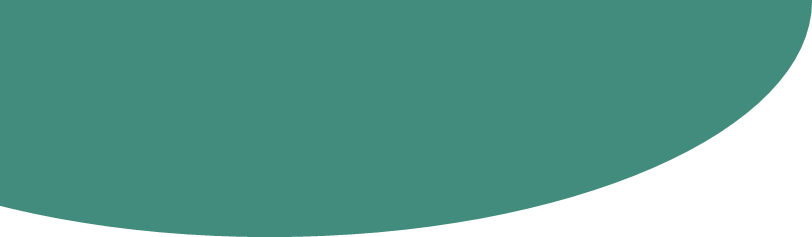 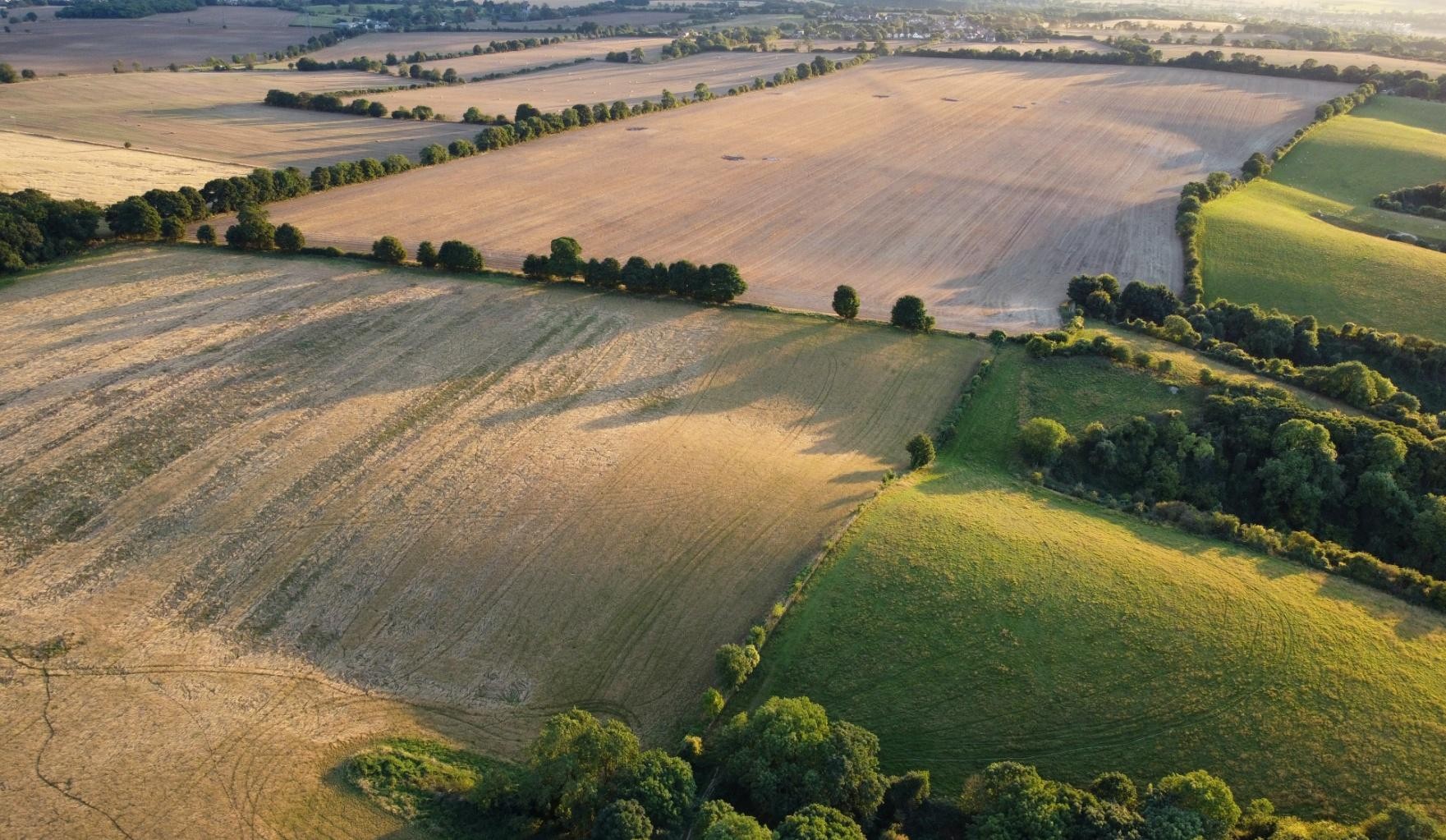 About UsVolgograd  region
Sunflower seed
Acreage (thousand hectares) – 866.6 Milled (thousand tons) – 1349
Barley
Acreage (thousand hectares) -317.4
Milled (thousand tons) -544.9
Wheat
Acreage (thousand hectares) – 1551.5
Milled (thousand tons) – 3094.4
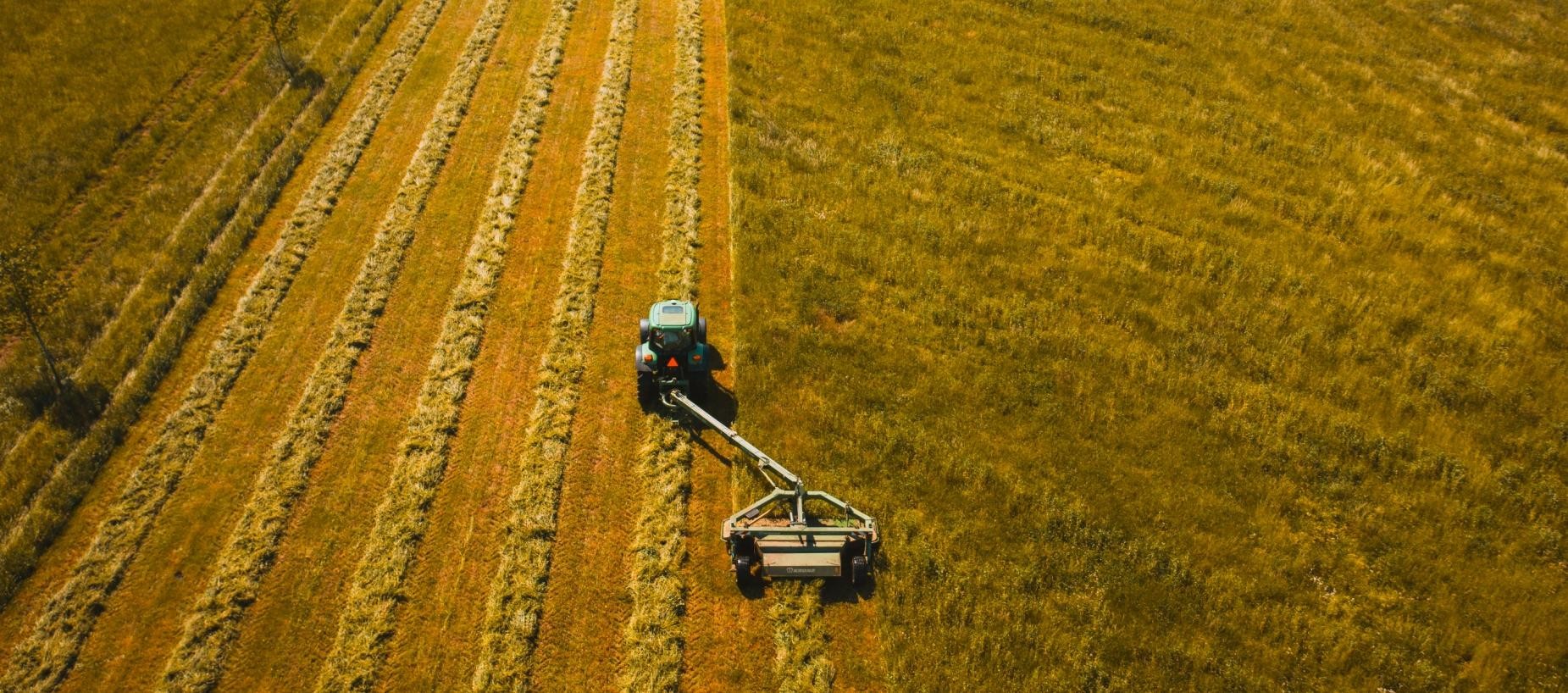 Corn
Acreage (thousand hectares)– 107,8
Milled (thousand tons) -364,8
Harvesting of all 4 crops Volgograd Region ranks 
3rd in Russia in each category
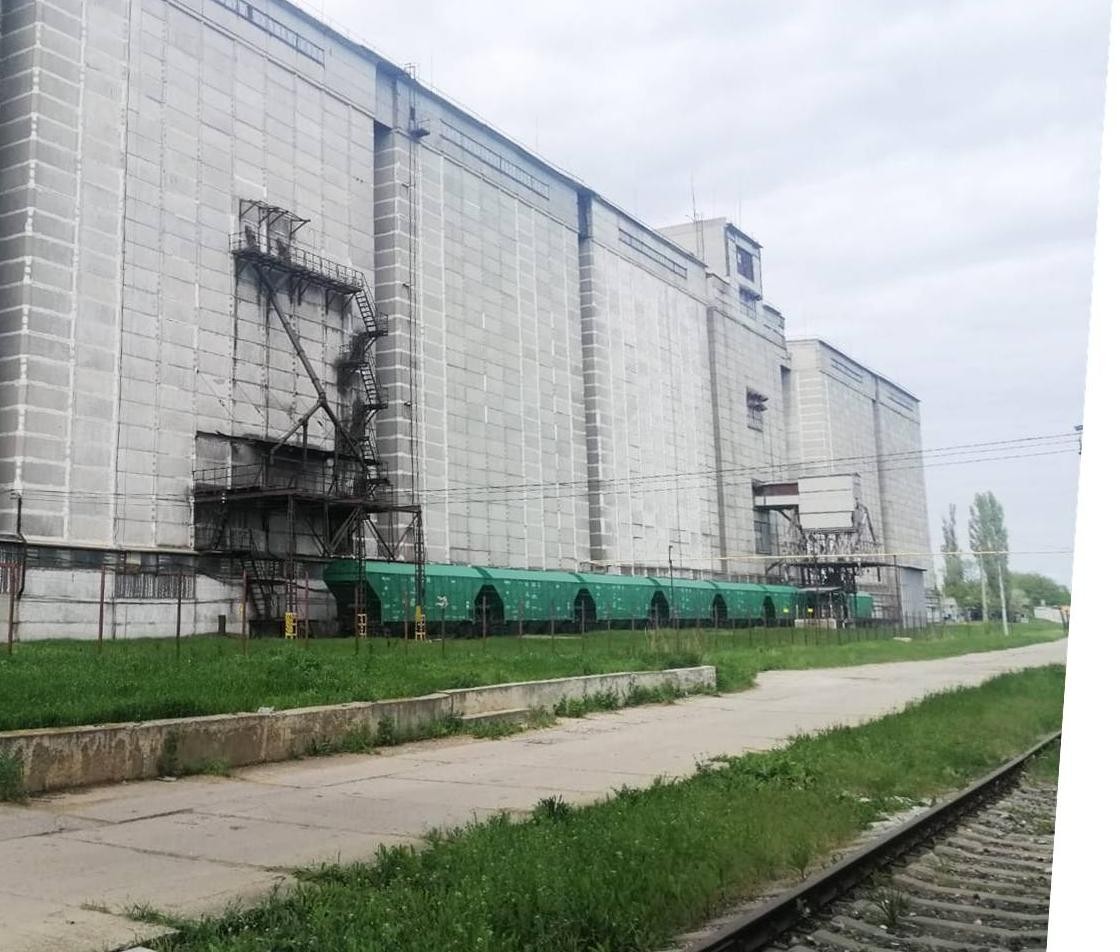 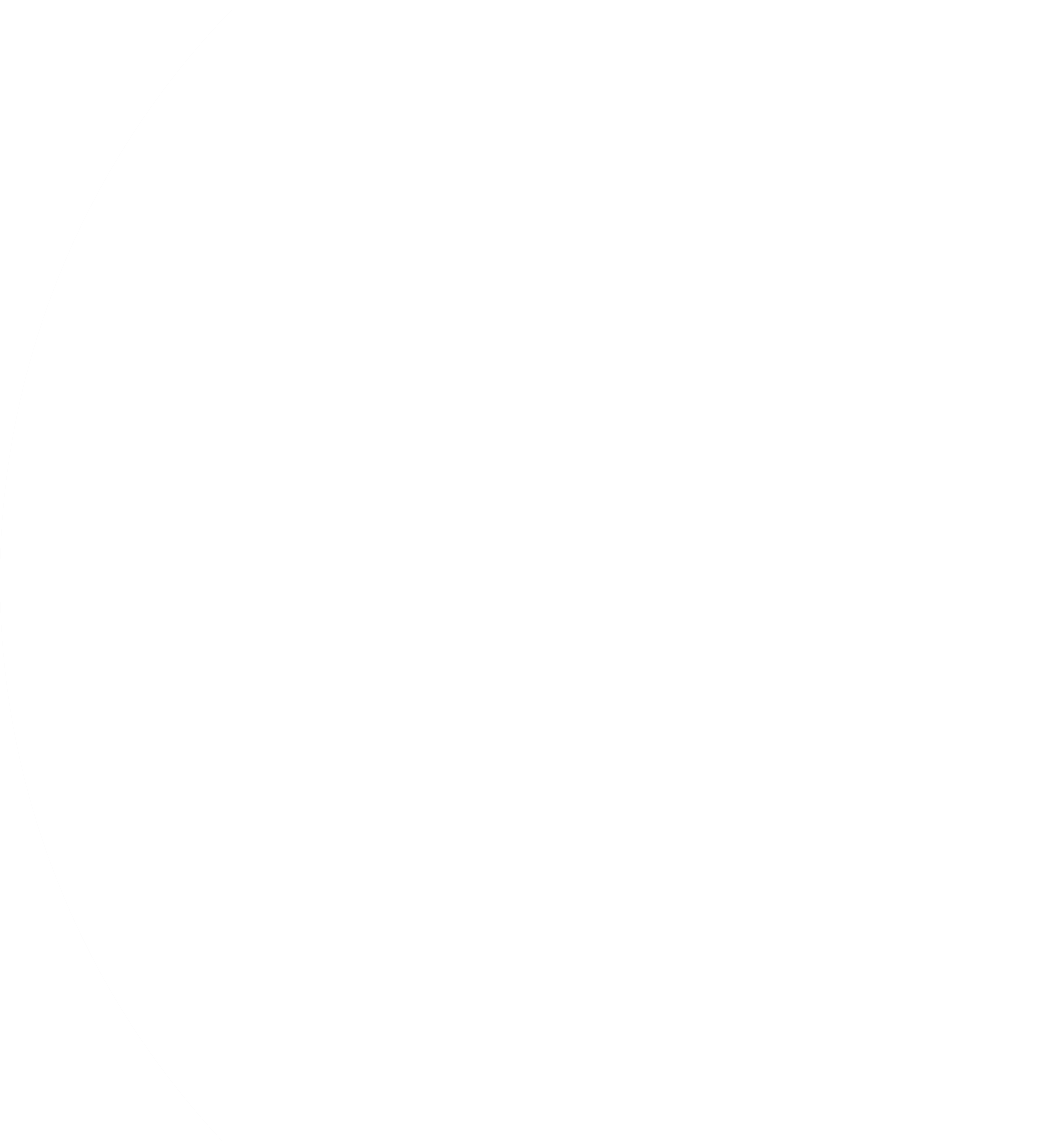 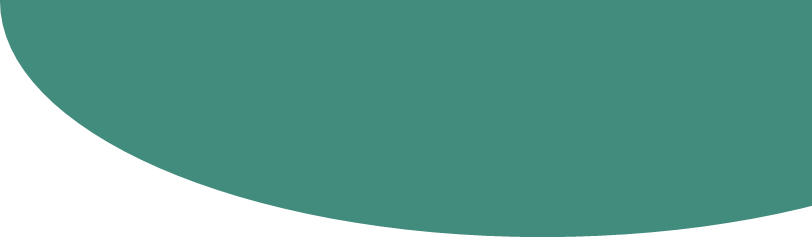 GRAIN ELEVATOR
Grain Elevator consists of	6  sections with 300 silos

Capacity: 63 000 t

Transport Access: railroad,  motorway
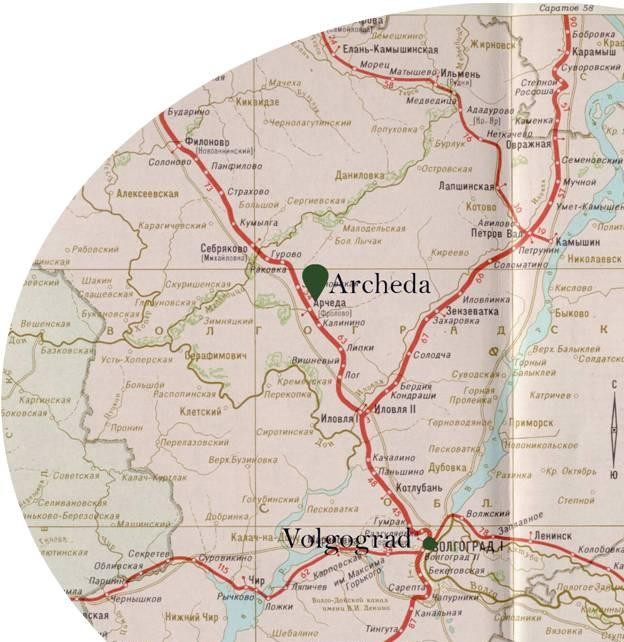 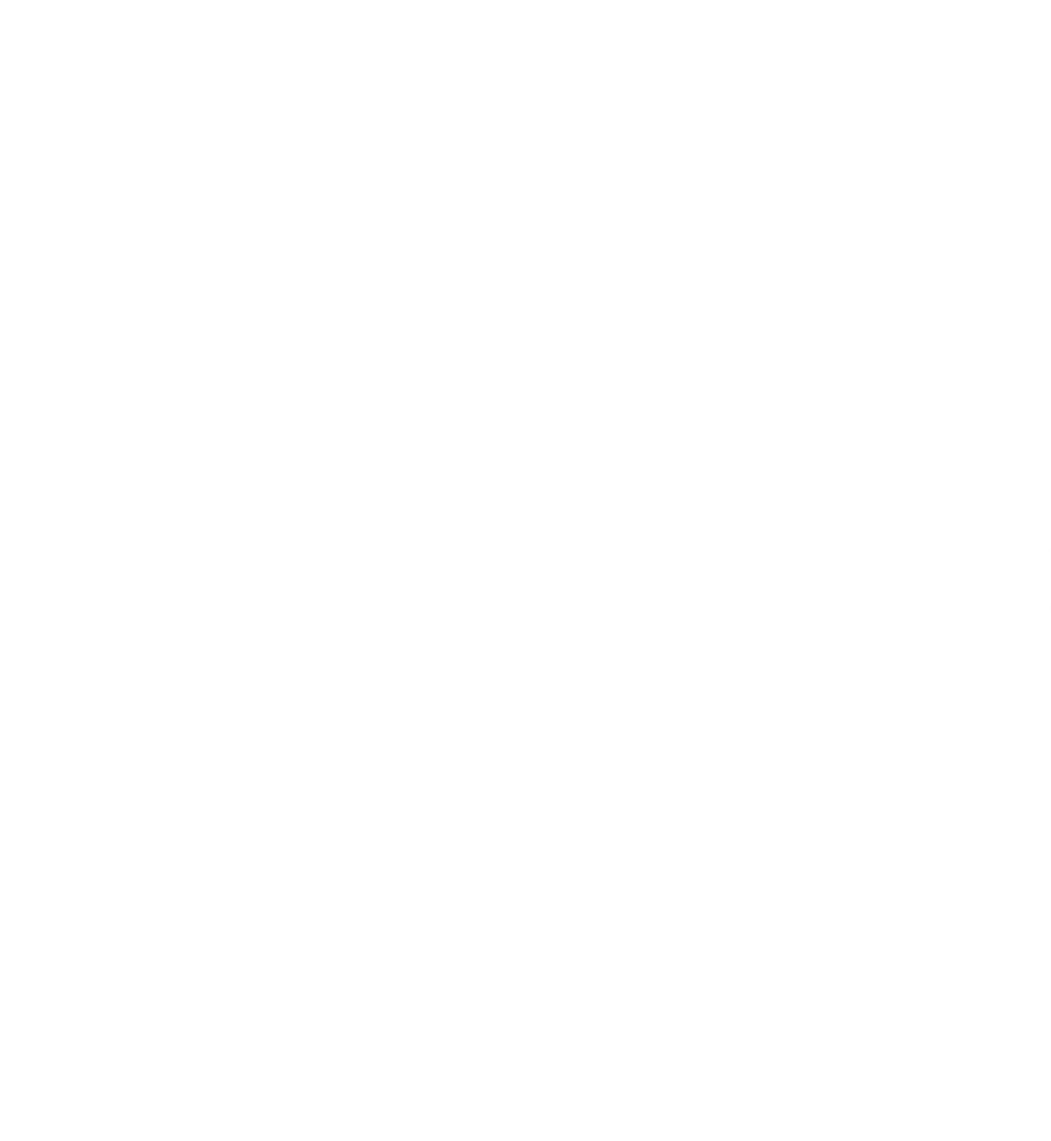 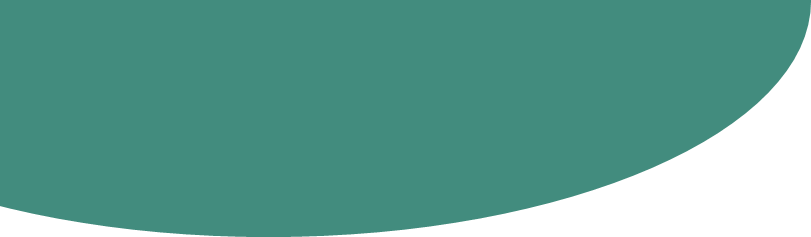 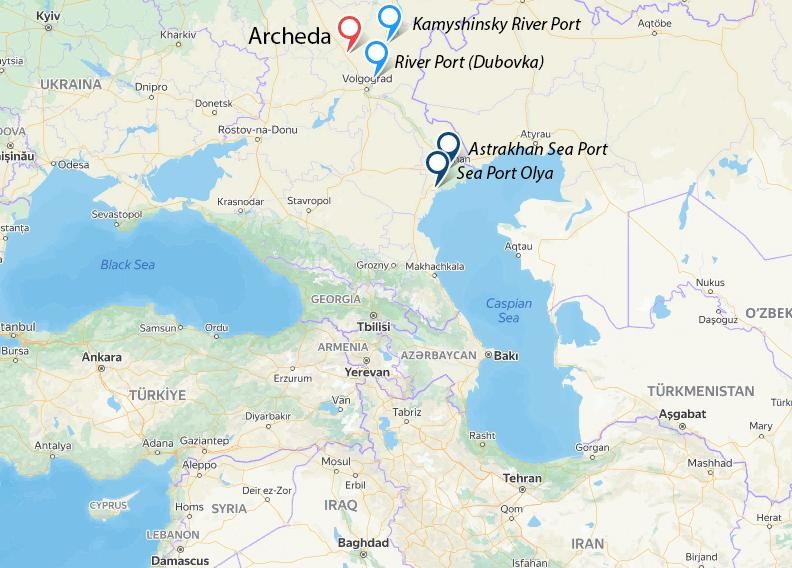 Convenient logistics
Location: Frolovo city, Volgograd region

550 km from Astrakhan Sea Port
660 km from Sea Port Olya
150 km from Kamyshinsky River Port
160 km from River Port (Dubovka)

Grain shipment by railroad and by sea

Cargo capacity of vessels – up to 3000 tons
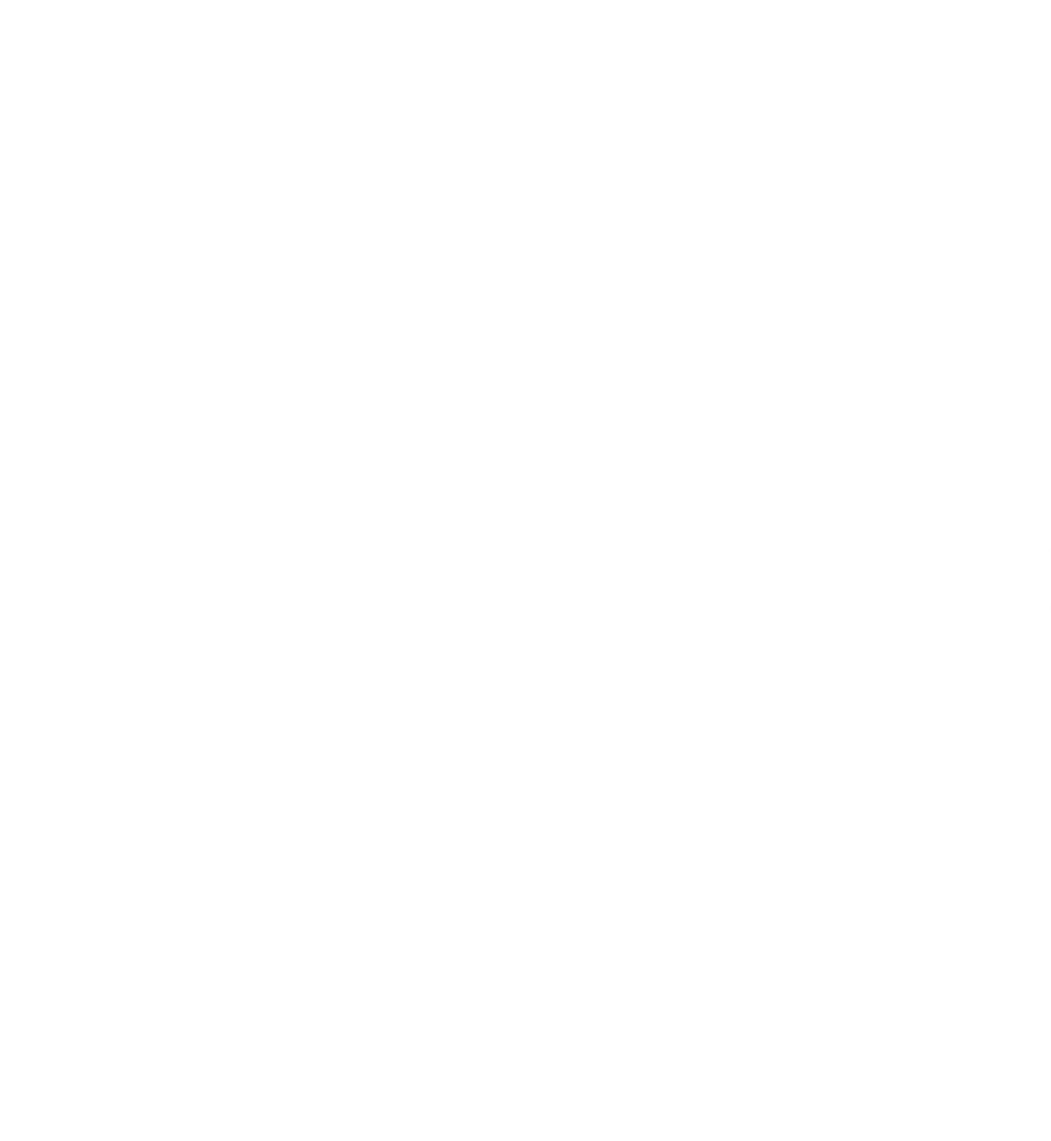 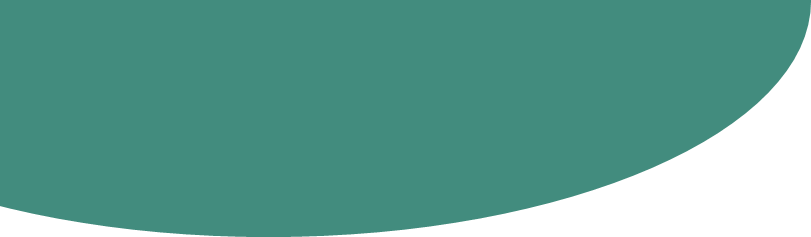 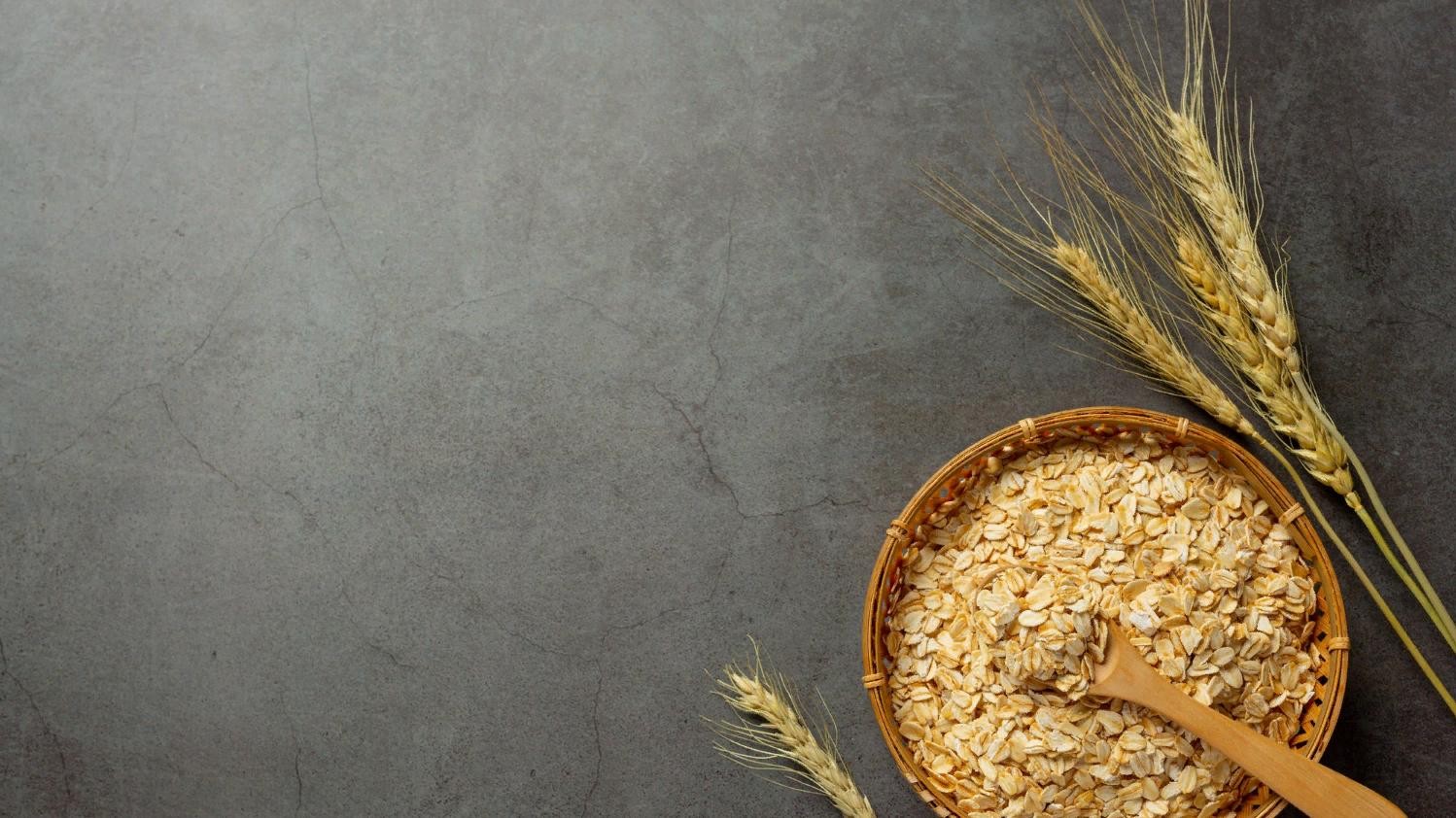 OUR PRODUCT
High-quality cereal flakes (wheat, rice,  barley, millet, rolled oat of		different  duration of	cooking) instant  porridges, various types of flour and muesli

Capacity: 20 000 t/year

Grain: wheat, barley, corn, millet,  sunflower seed
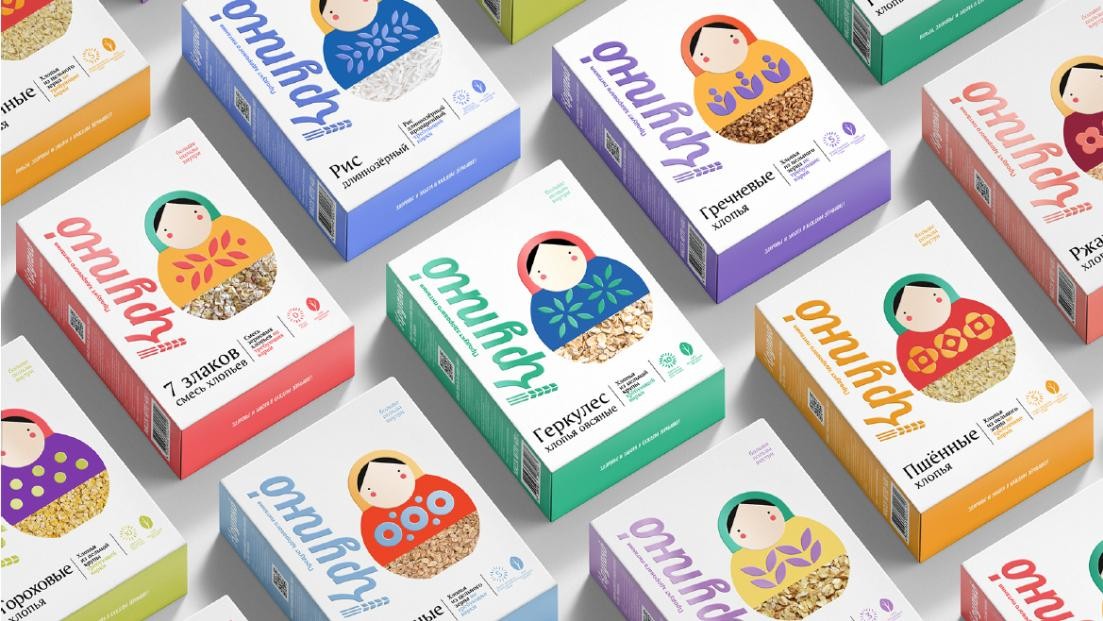 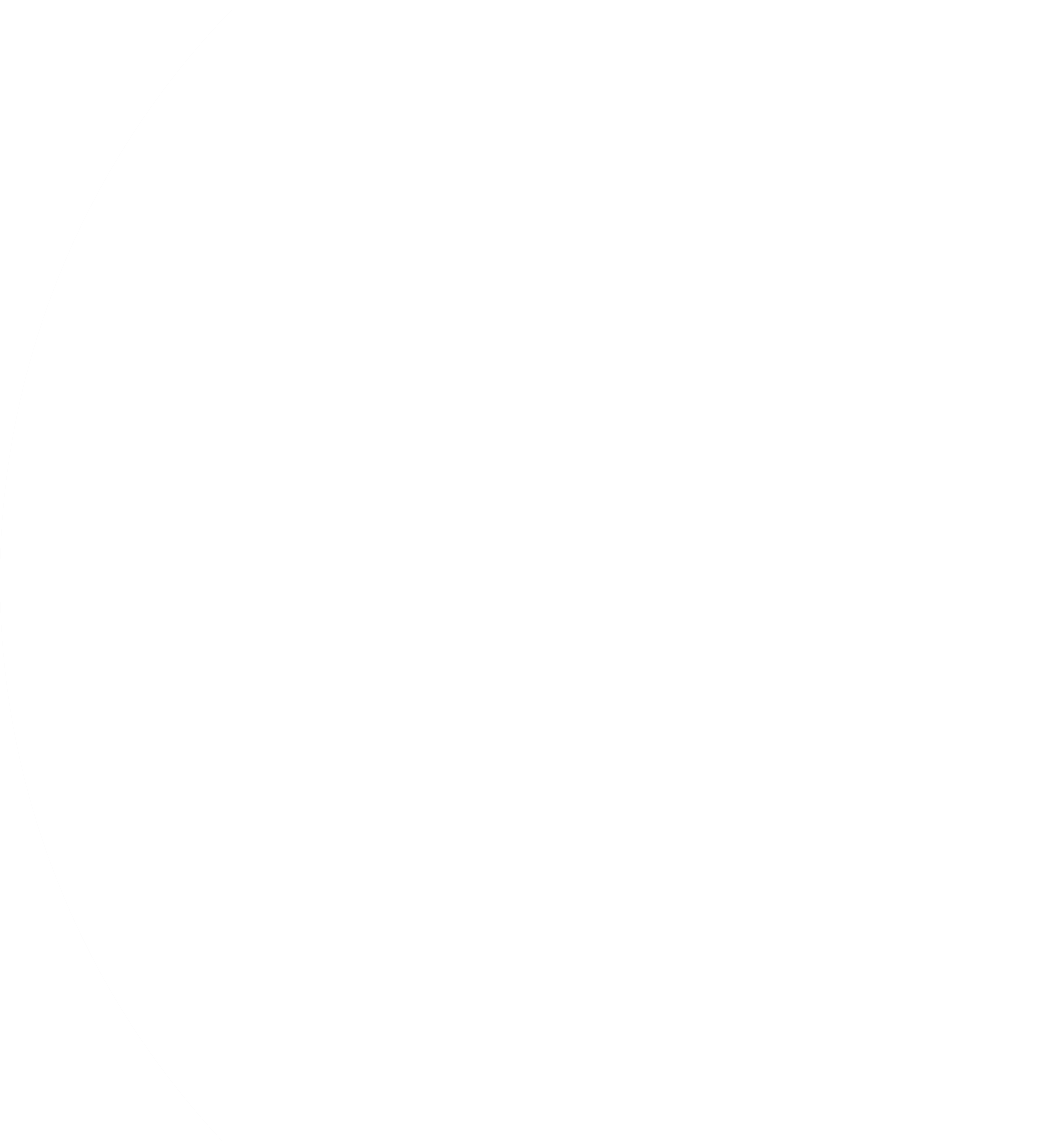 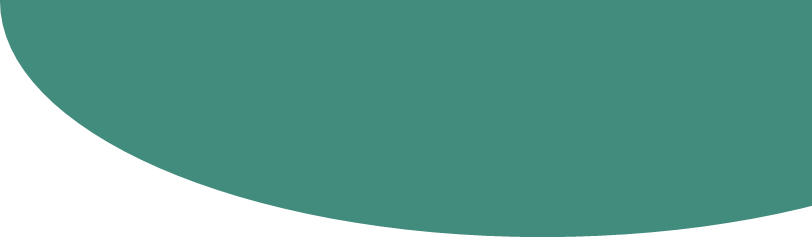 Product range under  the brand
“KRUPNO”
11 types of single grain cereals
5 types of multi-grain cereals
4 types of flour

muesli
variety of bran
whole grain products in               Boil-In-Bags
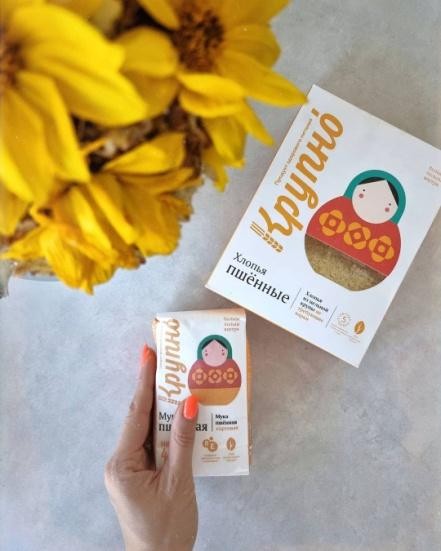 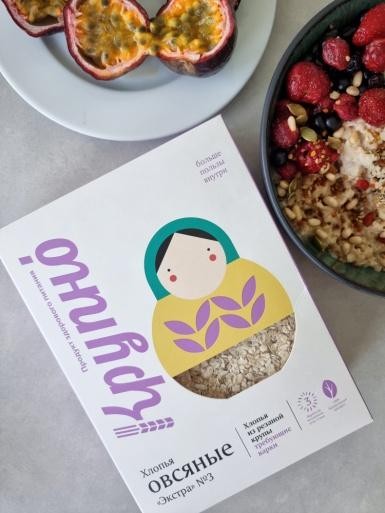 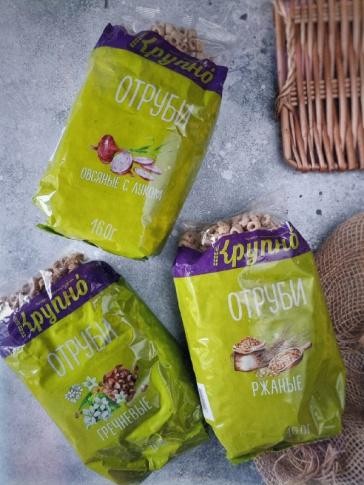 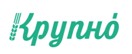 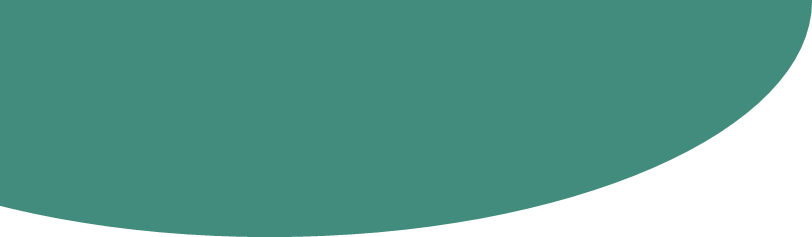 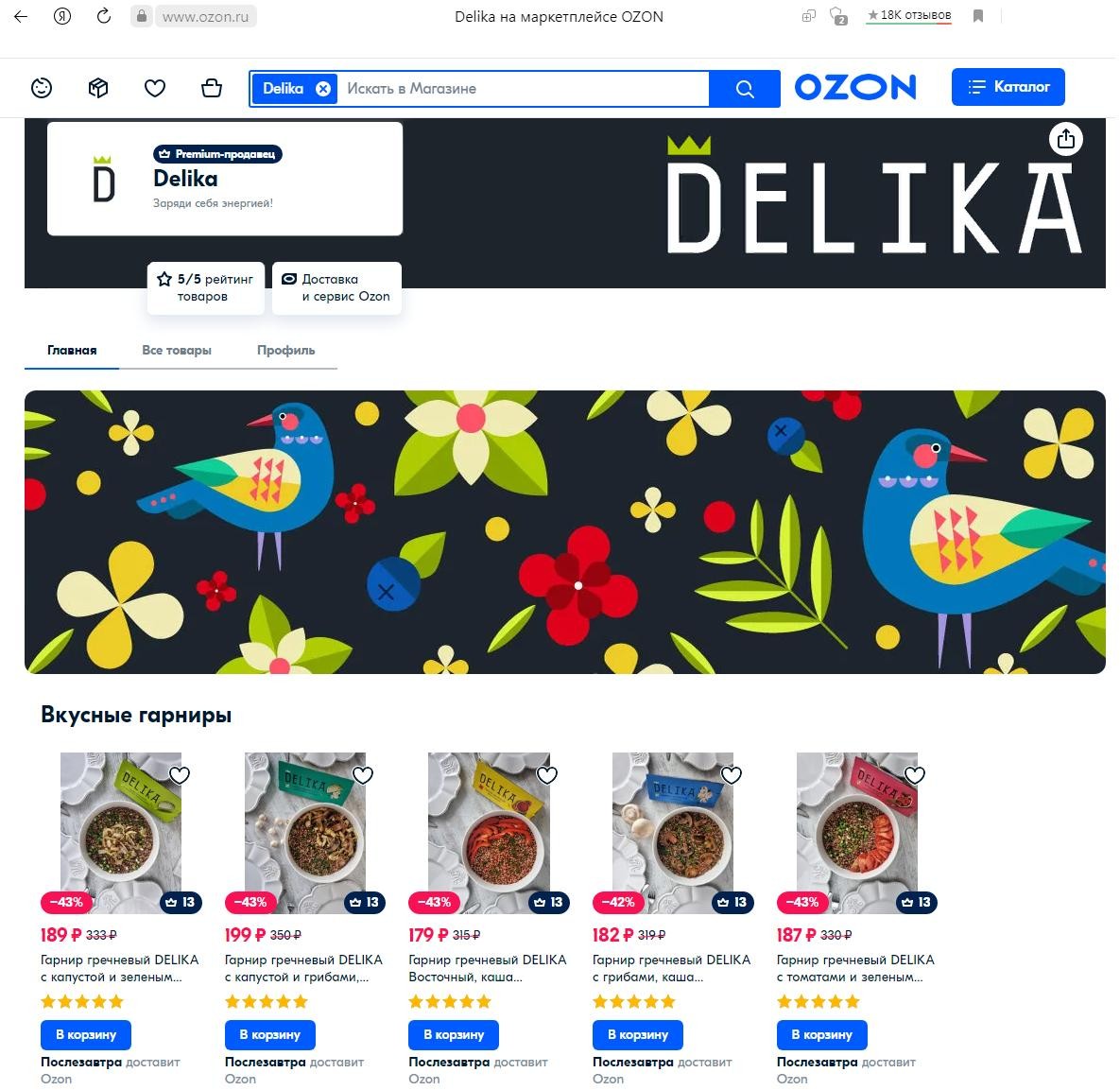 Product range under  the brand “DELIKA”
Instant porridges and cereals
Instant side dishes
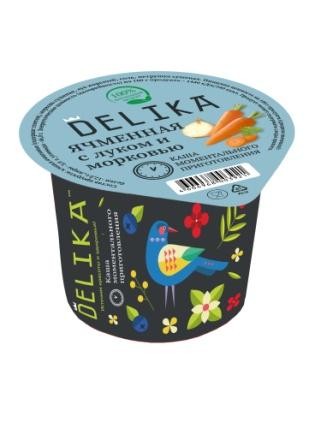 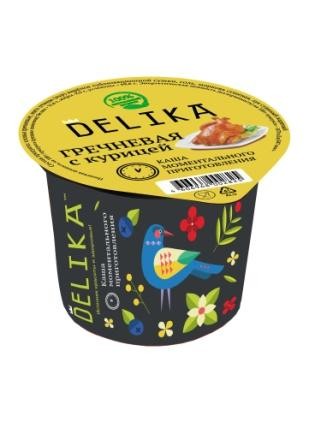 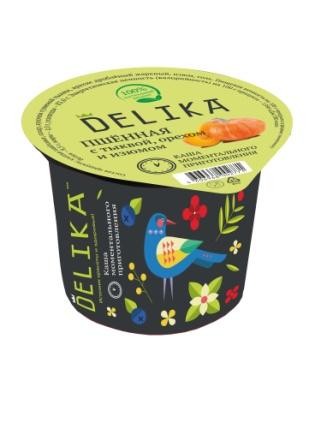 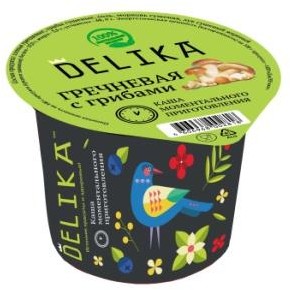 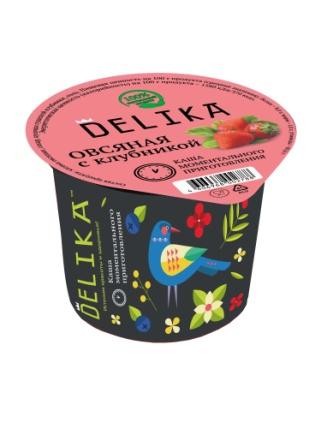 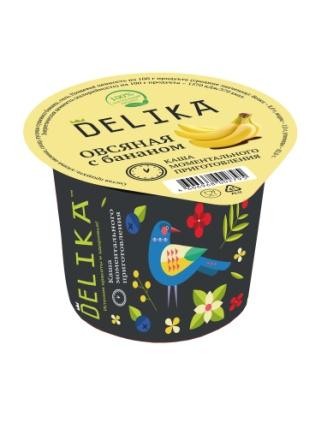 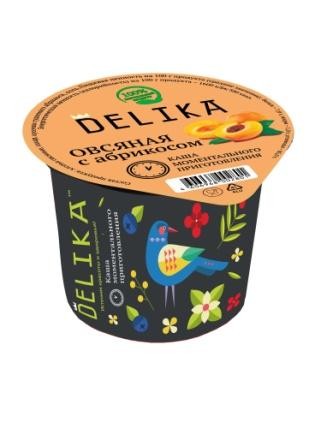 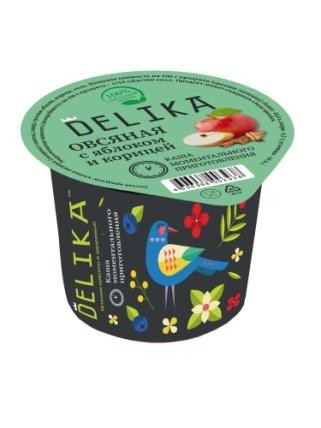 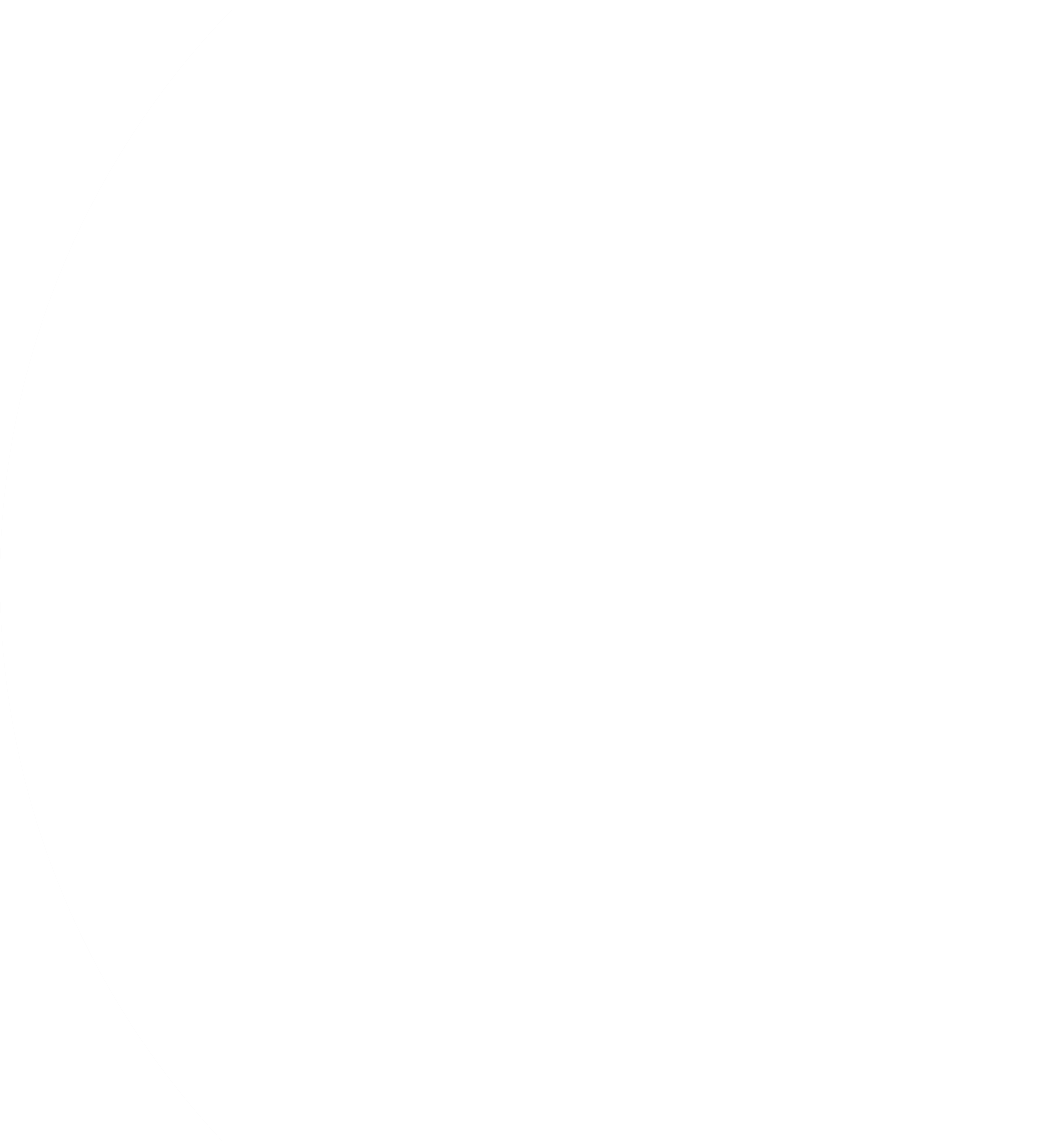 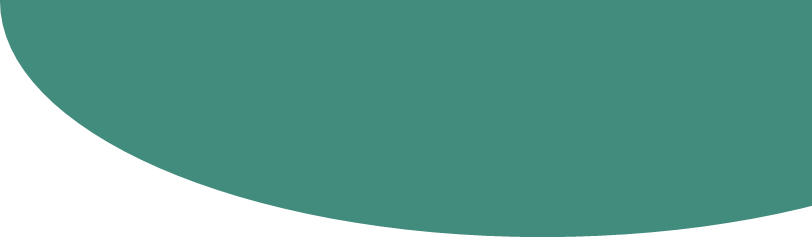 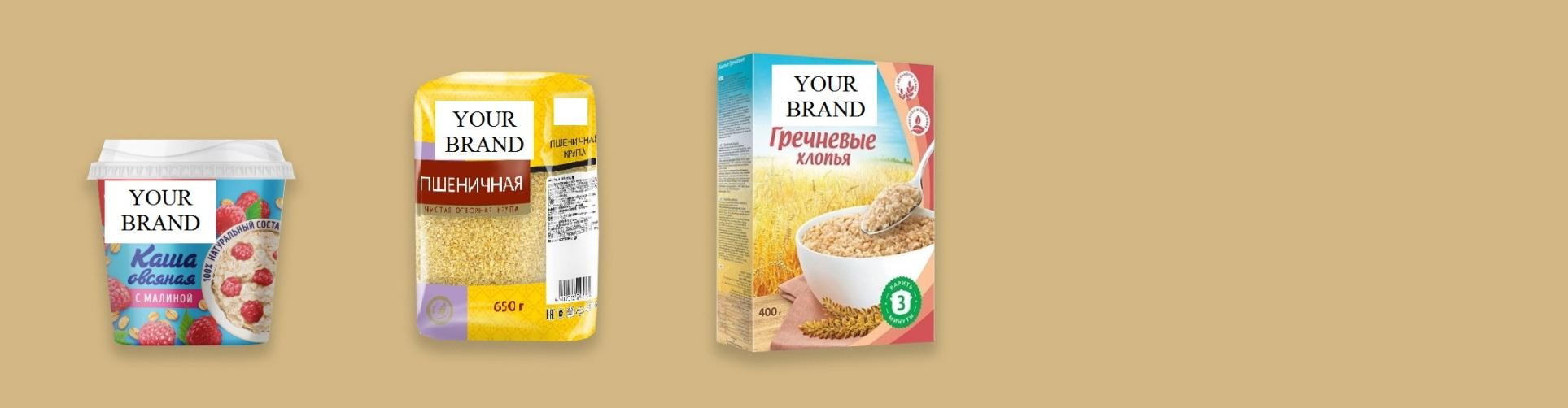 B2B opportunities
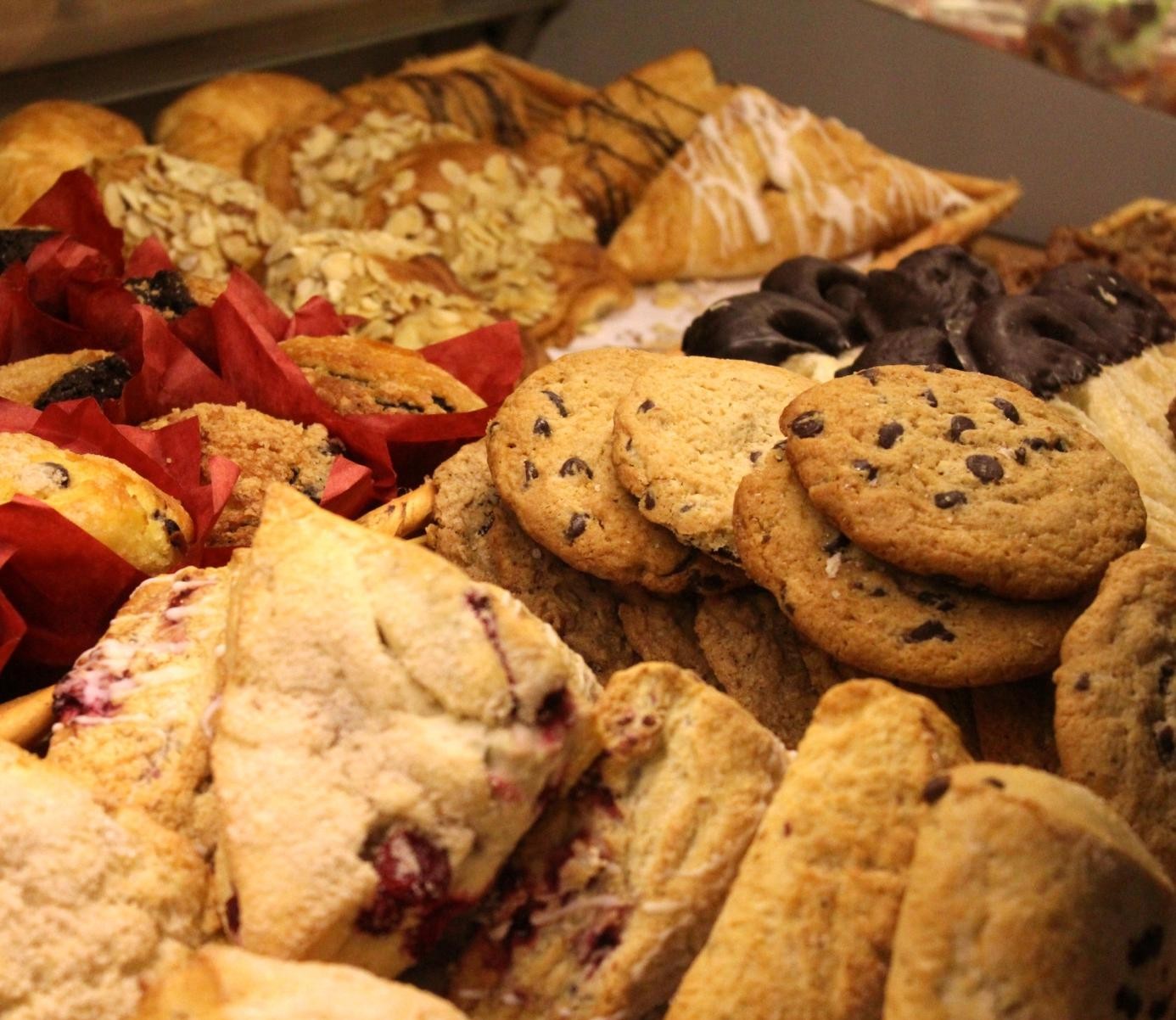 Rolled oat (or other grain flakes) supply  in 25 kg bags for package under Your  own brand and for  confectionary production (biscuits, sweets)
Oat flour supply in 35 kg bags for  confectionary and beverage production

    Shipment in 20”and 40” containers
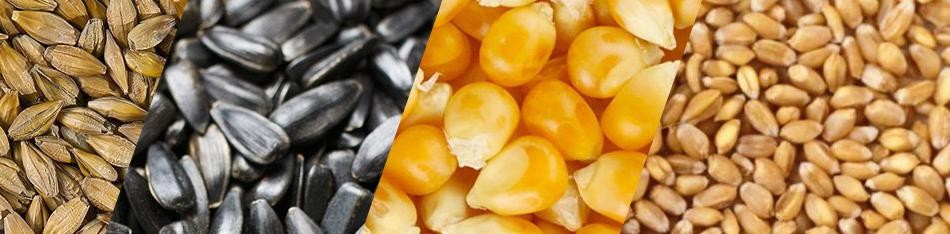 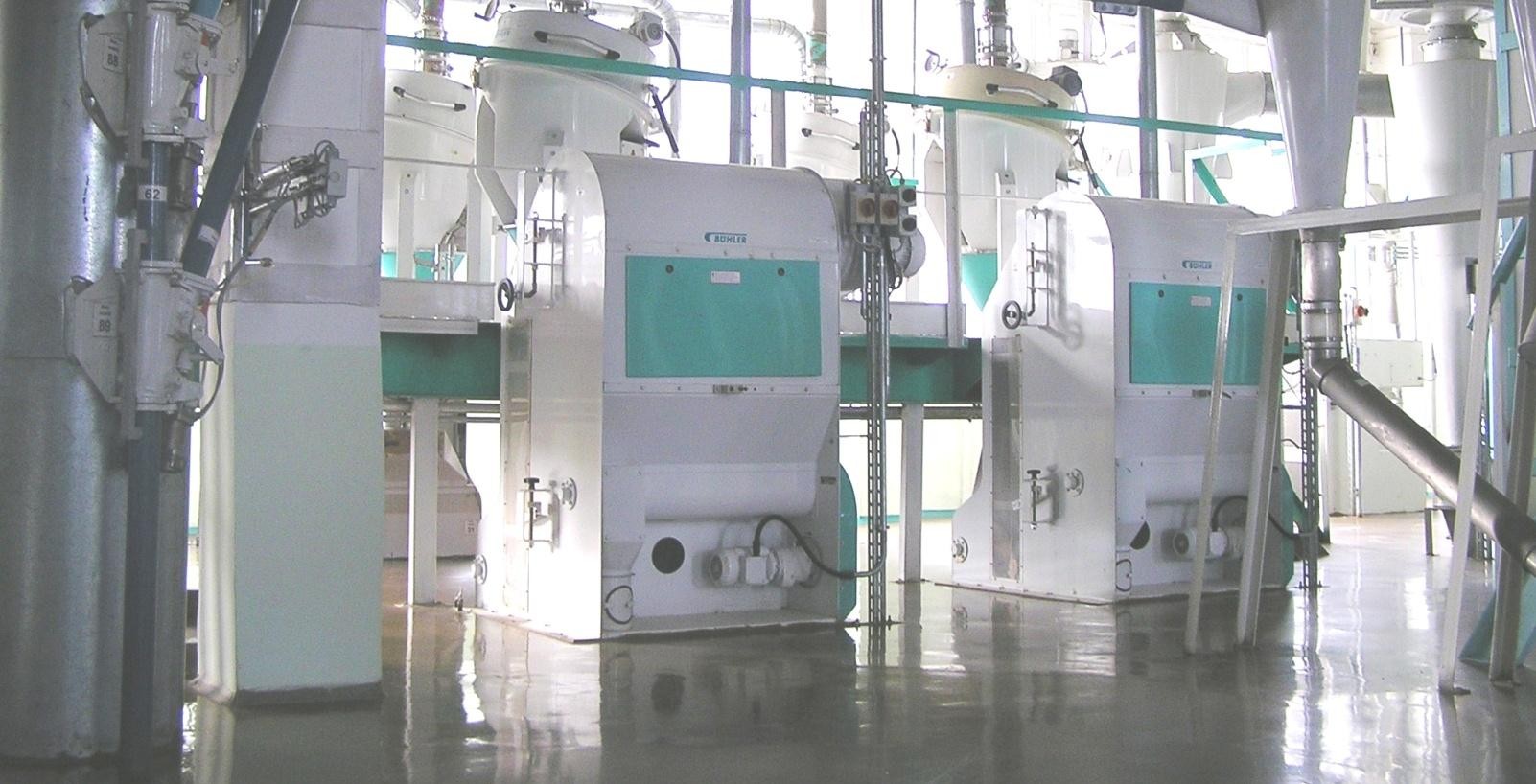 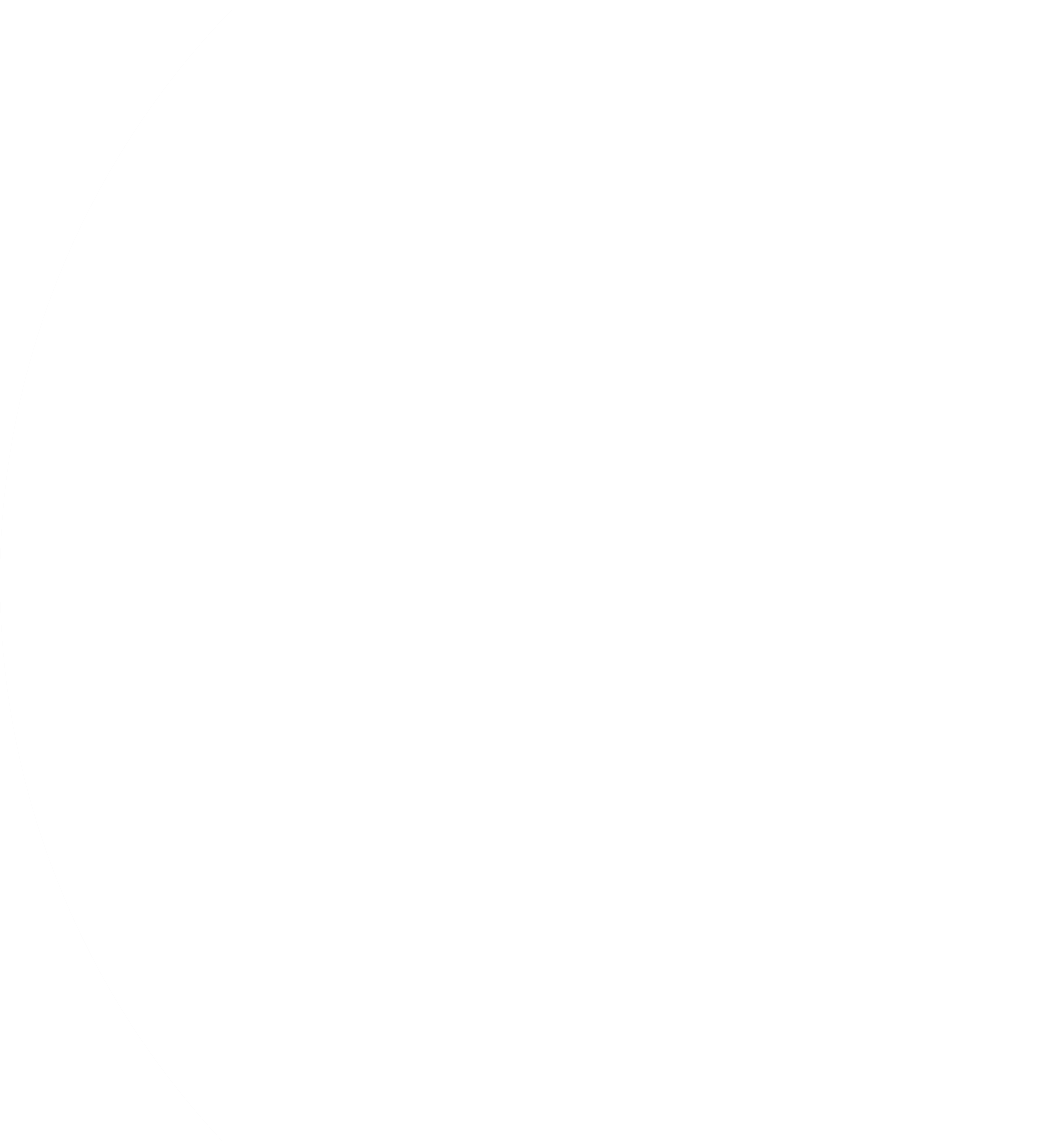 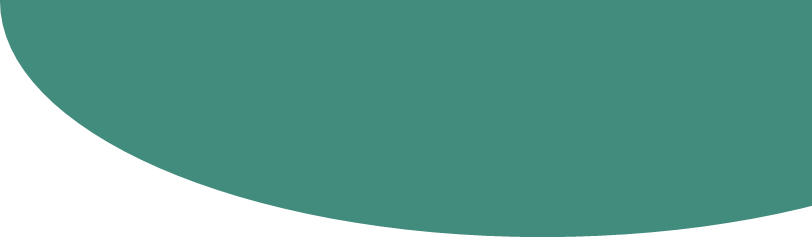 ARCHEDA-PRODUCT  ADVANTAGES
High quality product is guaranteed due  to up-to-date quality control system and  European equipment (Buhler)

Direct contracts with farmers on the  field

Archeda-Product is yearly awarded as the
best product in Russian market
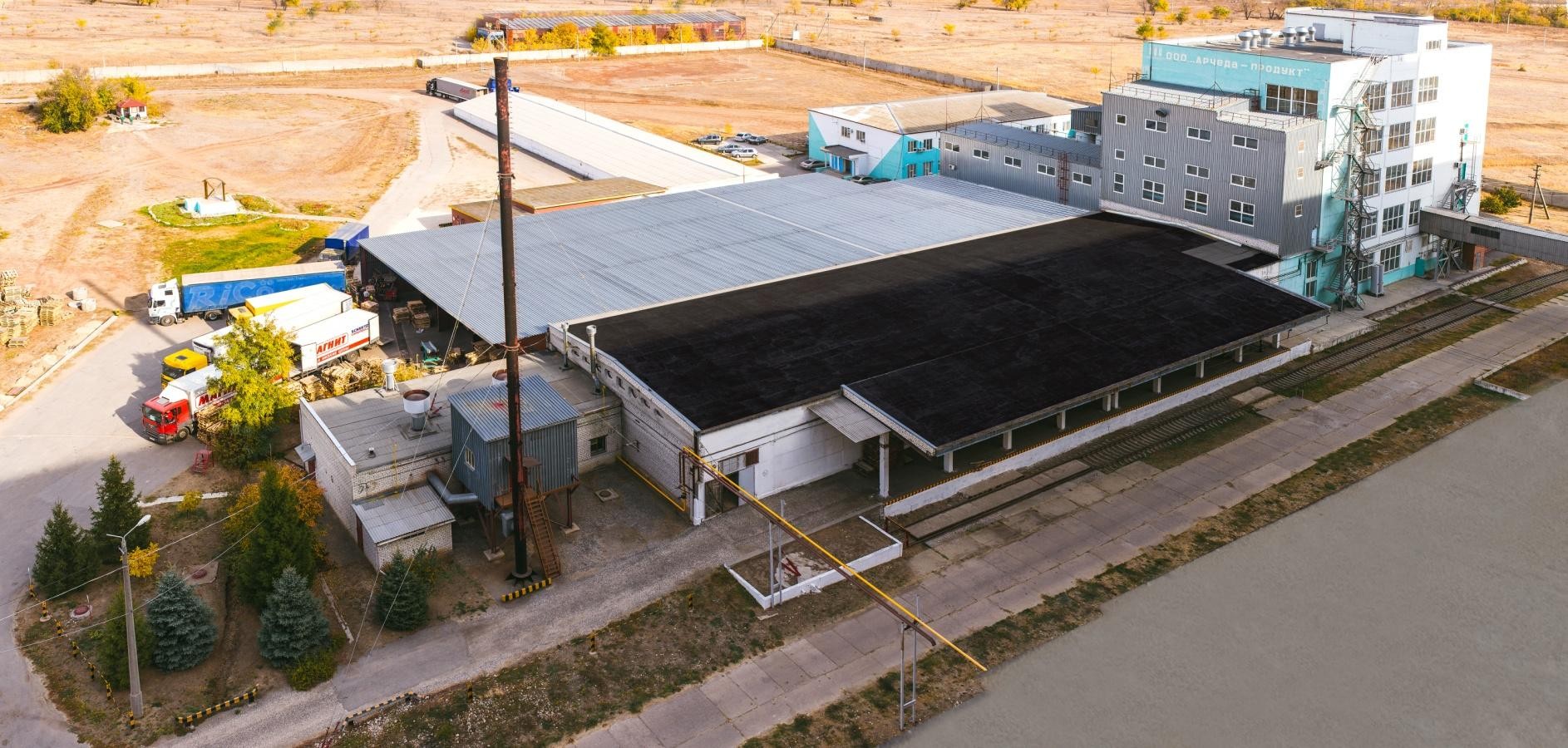 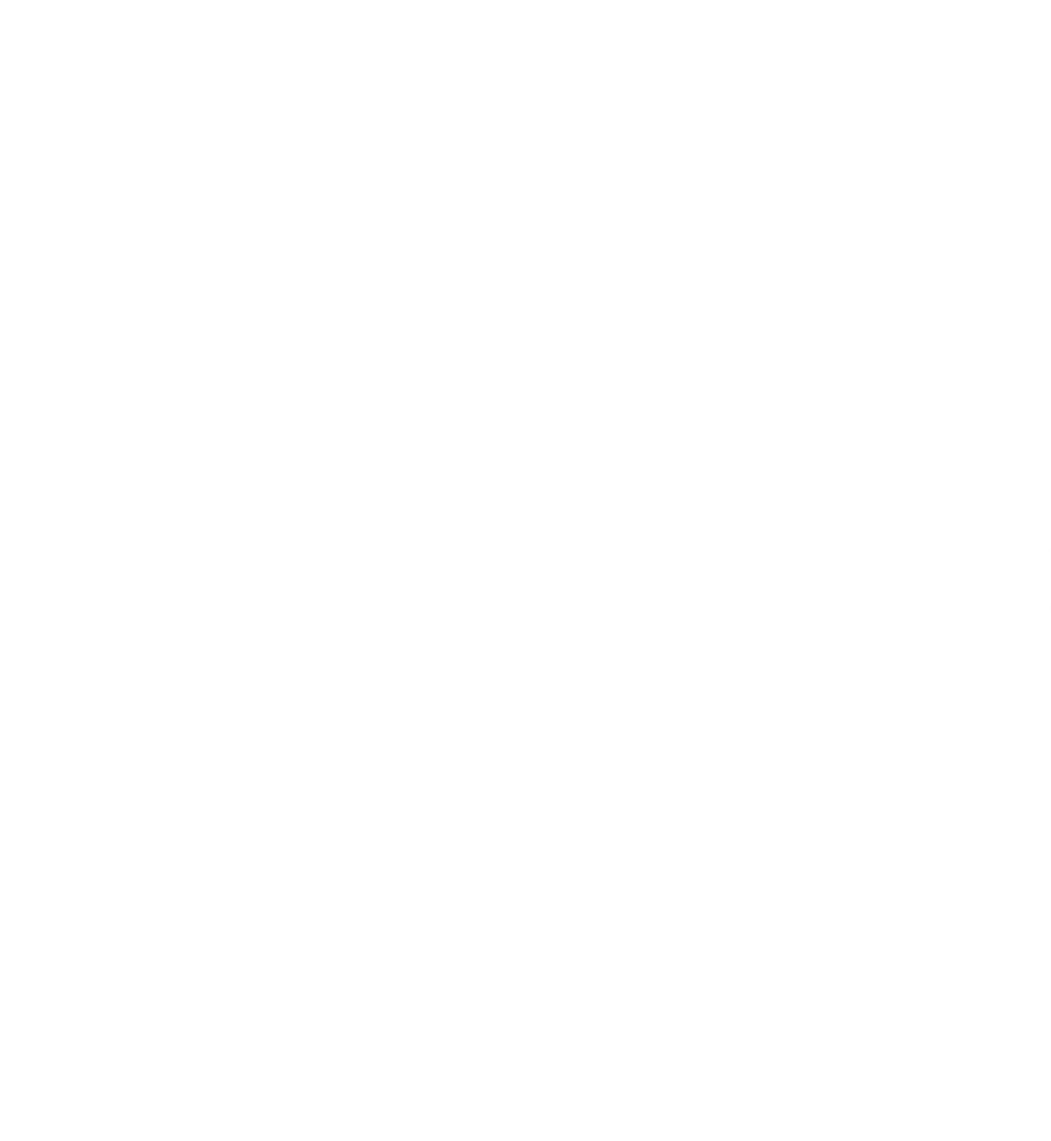 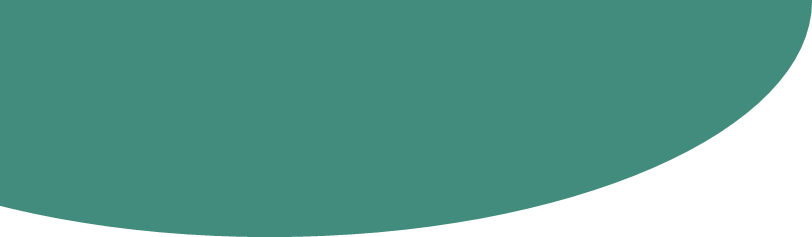 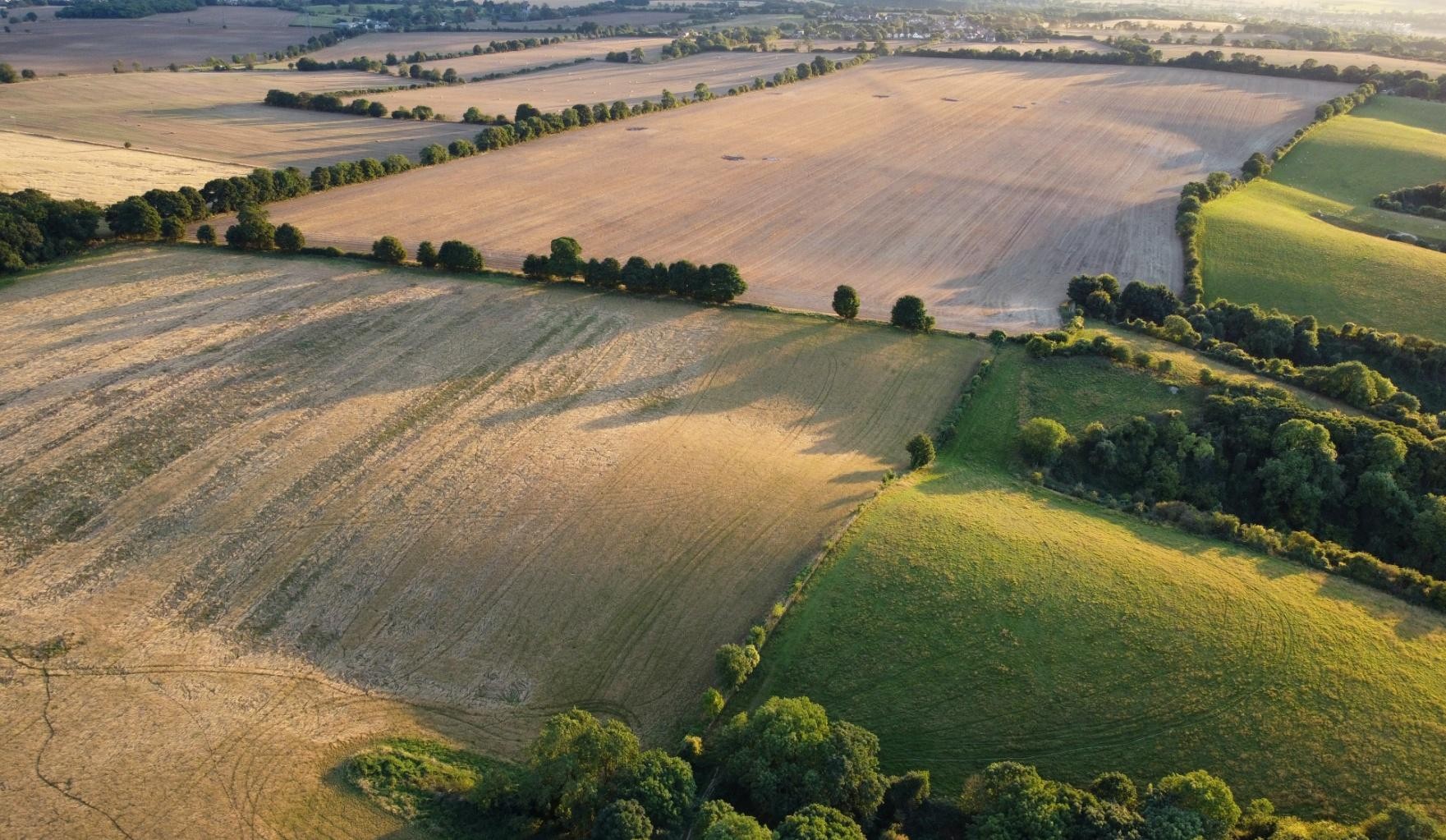 Cooperation Opportunities
Oat flakes supply in small packaging under a well-known Russian brand or in Your packaging or in bags of 25 kg
Possible contractual relations for the grain export (wheat, corn, barley) as a Supplier
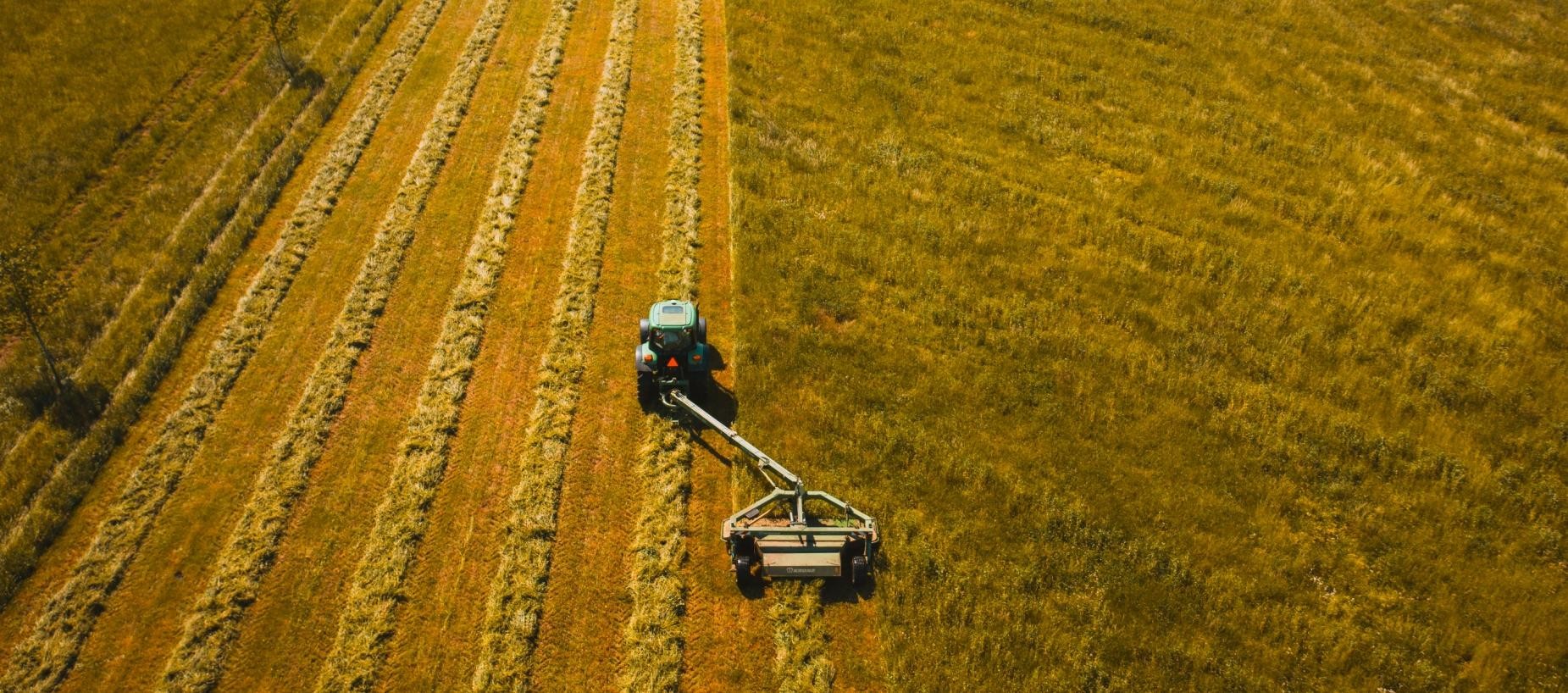 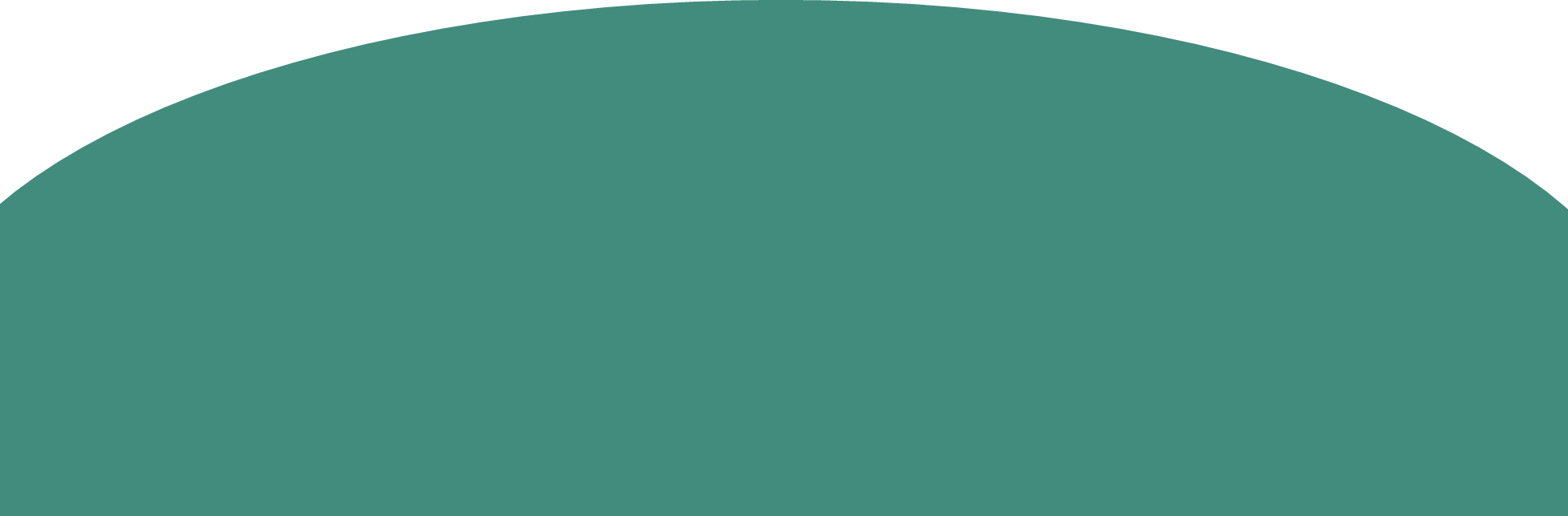 OUR CONTACTS
ARCHEDA-PRODUCT

Address: 403518 Russia, Volgograd region, Frolovsky district, territory of Suburban settlement, 15/2
Owner
     Yury Goncharov, +79610570303

Managing Director
     Svetlana Ovchintseva, +79033274799

Export & Import manager
     Nataliia Tonkikh, +79608670409

secretar@archeda.ru 
www.archeda.ru                      krupnodelika
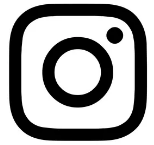